Путешествие на Родину Сергея Есенина
« В старинном селе над Окой!»
Сергей Есенин
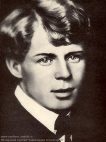 Дом С.А.Есенина
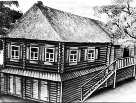 Обстановка в доме
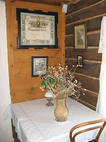 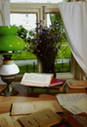 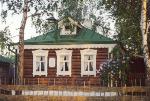 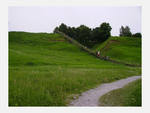 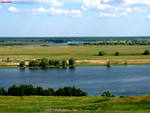 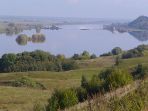 Дед - Фёдор Андреевич Титов
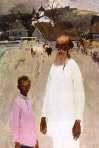 Бабушка – Наталья Евтеевна
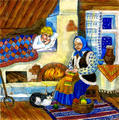 Мать Сергея Есенина
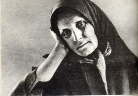 Сергей Есенин с матерью
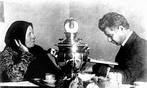 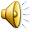 Природа в поэзии Сергея Есенина
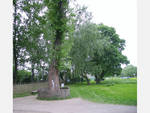 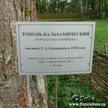 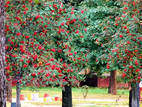 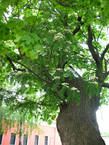 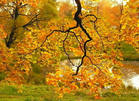 Певец русской природы
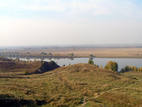 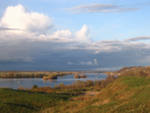 Край любимый
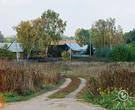 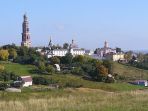 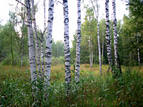 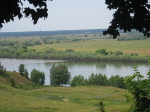 «Отговорила роща золотая…»
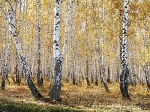 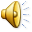 «Белая берёза»
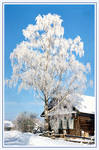 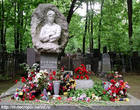 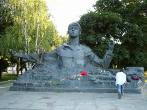